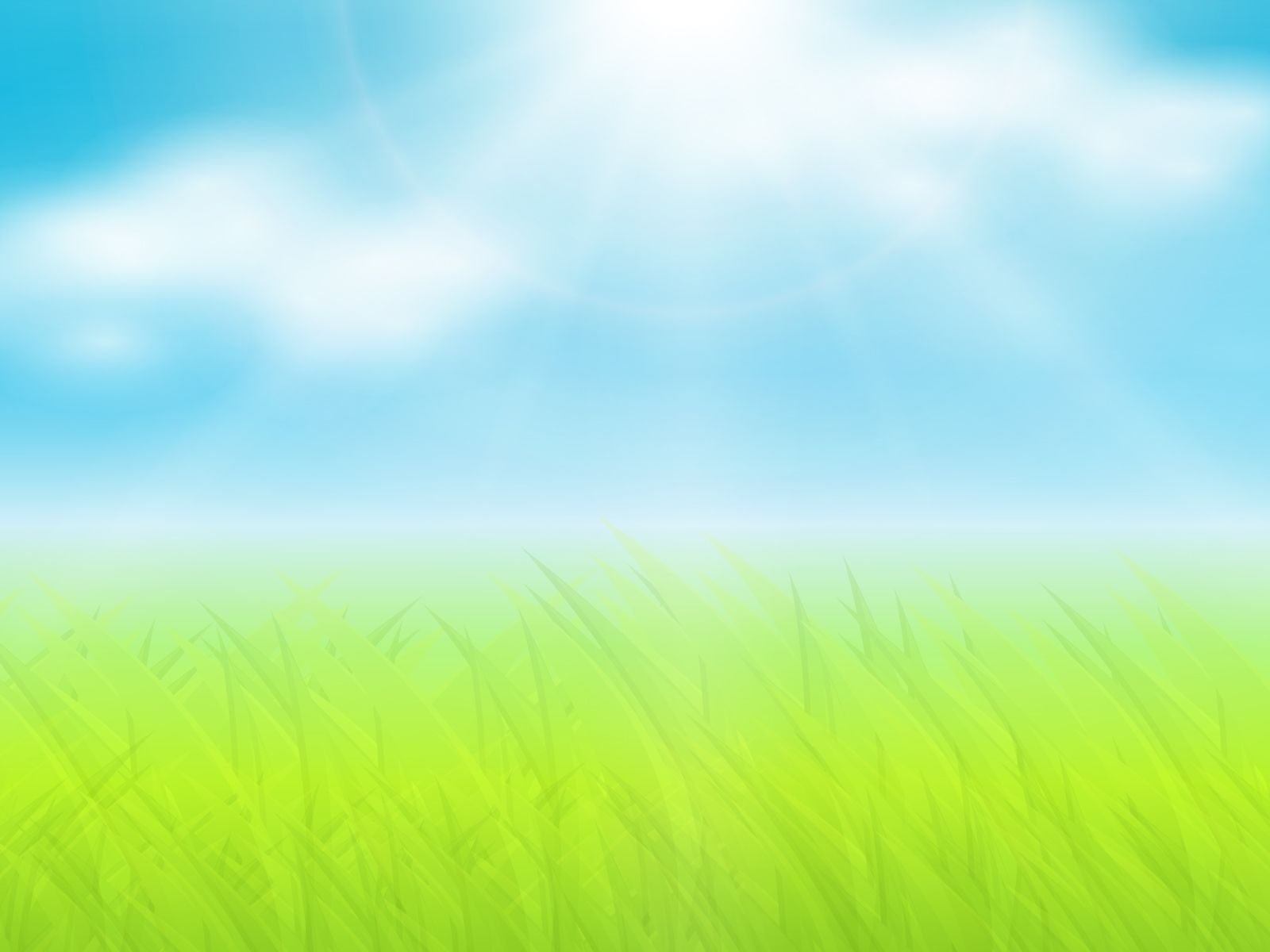 Балаларға арналған ұсыныстар. 
1.Көшеде бейтаныс адамдармен сөйлесуге және оларды үйге кіргізуге болмайды.
  Сіз олармен бірге кіреберіс пен лифтке кірмеңіз.
  Сіз басқа біреудің көлігіне отырмауыңыз керек. 
 Сіз бейтаныс адамдардан сыйлықтарын алмаңыз және олардың үйіне немесе басқа жерге бару туралы ұсынысына келіспеңіз. 
 Көшеде жалғыз қалуға болмайды, әсіресе қараңғы түскенде.
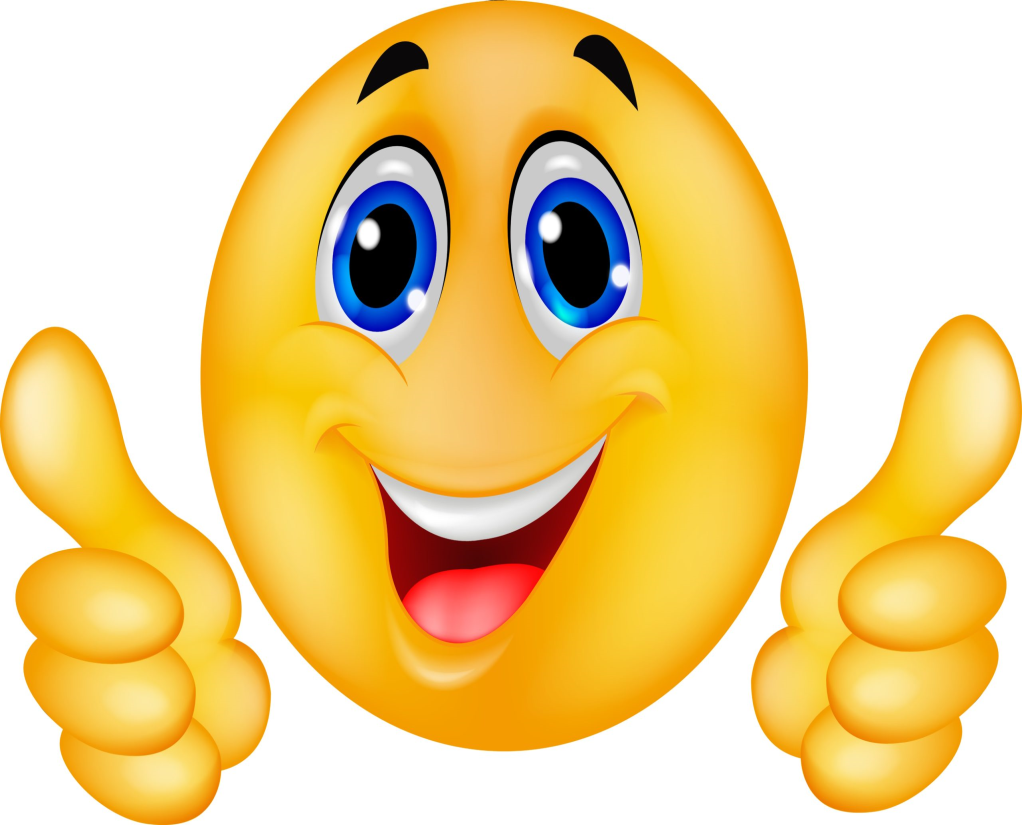 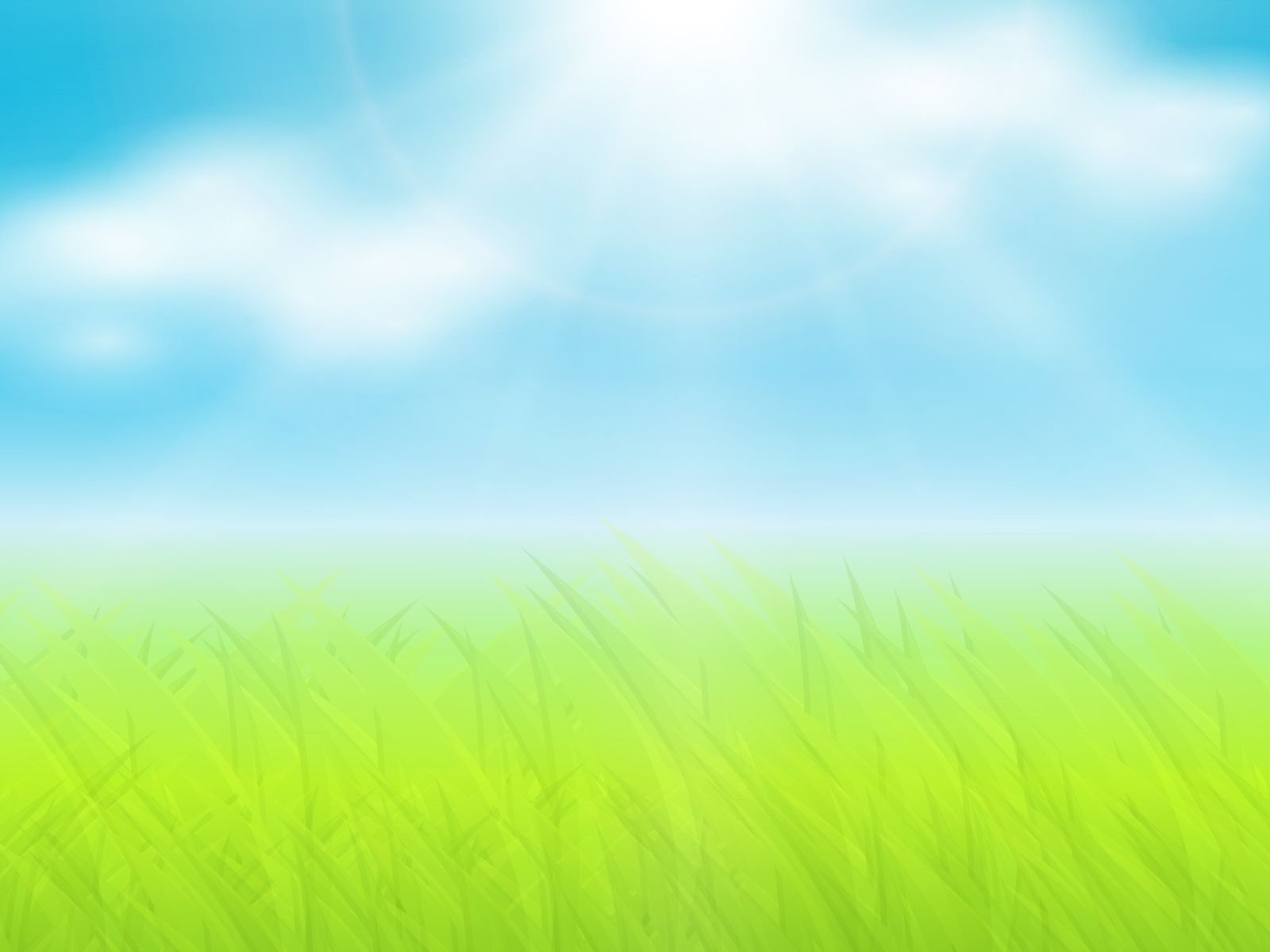 Бастауыш сынып балаларына арналған кеңестер
Әрқашан ата-анаңызға қайда бара жатқаныңызды айтыңыз. 
 Әрқашан достарыңызбен бірге жүріңіз.
Түнде достарыңызбен қаңыраған бос жерлерге бармаңыз. 
 Бейтаныс адамдардан сыйлықтар алмаңыз. 
 Егер біреу сізге еріп жүруді ұсынса-ата-анаңыздан рұқсат сұраңыз. 
Сіз қаншалықты жаман болмасаңыз да, өз проблемаларыңызды ешкіммен талқыламаңыз. 
 Ешкімге есік ашпаңыз және сұрақтарға есік арқылы жауап бермеңіз. 
 Егер біреу пәтерге кіруге тырысса, полицияға қоңырау шалыңыз, содан кейін терезені ашып, айқайлаңыз, көмекке шақырыңыз. 
Егер көліктегі адамдар сізден бір жерге қалай жетуге болатынын сұраса-жақындамаңыз және ешбір жағдайда олармен бірге жүруге келіспеңіз, тіпті егер сіз жолда болсаңыз да.
 Сізге ешкім қол тигізуге құқылы емес. Мұны істеуге тырысатын адамға айтудан тартынбаңыз. 
 Егер біреу сізді қорқытса, бірден адамдар көп болатын қауіпсіз жерге барыңыз. 
 Егер сізді бір жерге шақырса, әрқашан ата-анаңыздан рұқсат алыңыз.
 Мекен-жайыңызды және телефон нөміріңізді есте сақтаңыз (аймақ кодын қоса), телефон 102. 
Әрқашан ата-анаңыздың жұмыс телефондарының тізімін алып жүріңіз.
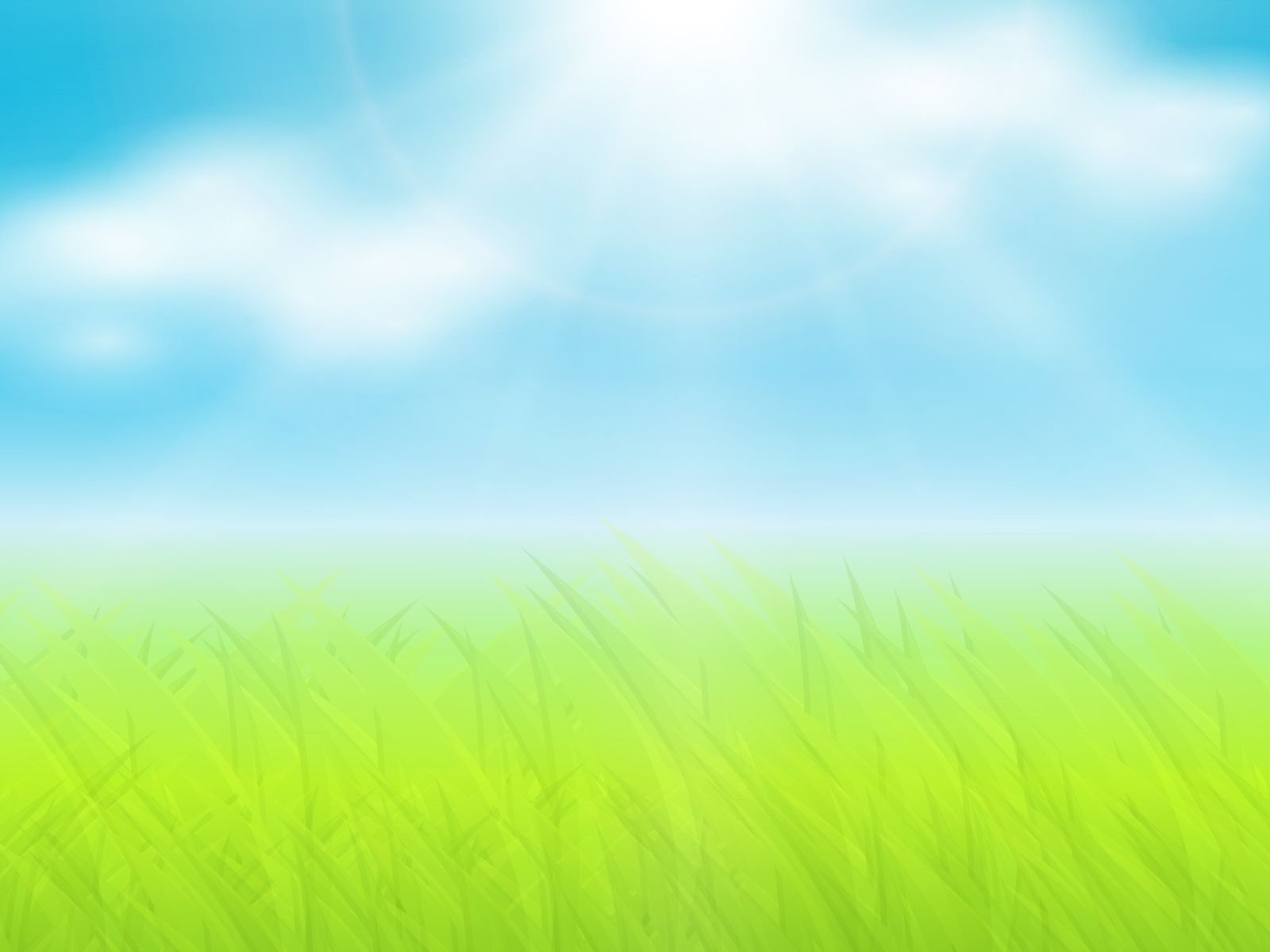 Жасөспірімдерге арналған кеңестер
 ҮЙДЕН ҚАШПАҢЫЗ! Егер үйдегі өмір төзгісіз болса, мұғаліммен немесе сіз құрметтейтін адаммен сөйлесіңіз. Сіз үйден қашып кеткеннен кейін, сізді есірткі бизнесінде қолдануға тырысатын адамдардың қолында боласыз және т. б.
 Достықты ұсынатын адамдарға өте мұқият болыңыз. Есіңізде болсын, егер сіз өзіңізді жалғыз сезінсеңіз немесе қысымға ұшырасаңыз,  сізге жалған қамқорлық жасайтын зұлым адам үшін қарапайым мақсатсыз.
 Ешқашан қаңырап бос немесе белгісіз жерлерге шақыруды қабылдамаңыз. Сізге тым жақсы жалақы төлейтін жұмыс ұсынатын адамдарға абай болыңыз.
 Бейтаныс адамдар сізді суретке түсіруге ешқашан келіспеңіз, тіпті олар сізді әйгілі етуге уәде беріп, барлық атақты адамдар осылай бастады деп айтса да. 
 Ешқашан бейтаныс адамдармен бірге көлікке отырмаңыз. 
 Топпен немесе досыңызбен бірге жүріңіз. 
 Әрқашан ата-анаңызға достарыңызбен қайда болғыңыз келетінін айтыңыз және оларға жоспарлардың өзгергені туралы хабарлаңыз. Сіздің келісіміңізсіз сізге ешкім қол тигізуге құқылы емес. Ұялмаңыз.